Coptic Lesson 22possessive ARTICLE "of"
Coptic Alphabets
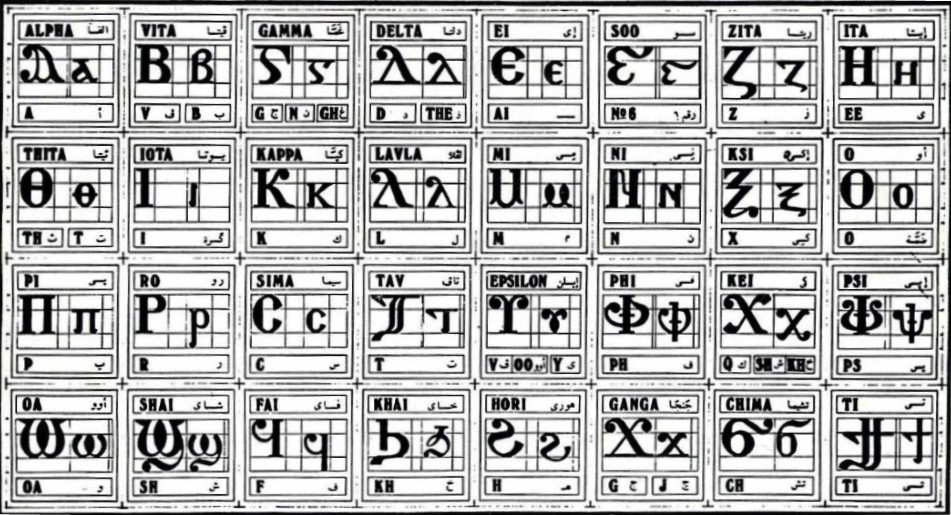 Review Questions
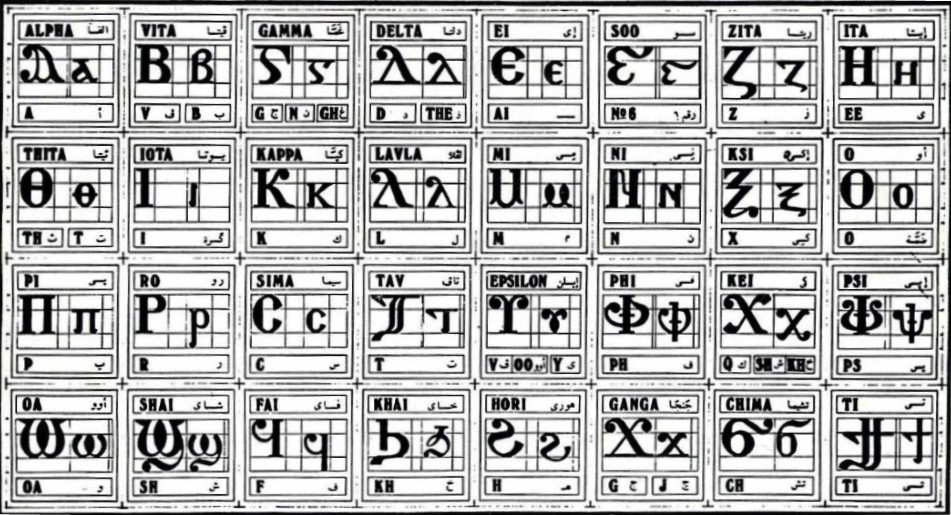 Coptic
Name
English
Pen¡
pen[oic
Our Lord
==p=n=a
`pneuma
Spirit
=c=w=r
cwtyr
Savior
=n=;
tebi-'it
59
=o=z
`sbe-sasf
77
P=,=c
Pi`,rictoc
The Christ
=o=b
`sbe-`cnau
72
Rule for the Kei <:
k
(in a Coptic Word)
sh
< , =
(Gk, before the e-family)
e-family:
e> y> i> u
kh
(Gk, otherwise)
Examples:
,ymi
,aric
,ere
`,rwm
Ar,y
Mona,oc
,w
Lu,nia
Pi,iwn
,wra
Ic,uroc
Vocabulary List
to, for, toward
`e
and, with
nem
to love
menre
se
to go
Lord, lady
nyb
of
`nte
daughter
seri
Beginner Vocabulary Review
romi	kahi	`Vnou]	`alou	ioh
ry	con	syri	iwt	bal
yi	ran	ro	ouro	nyb
`chimi	vorsi	seri	ourw	ri
cwni	ajp	ve	sau	soury
mau	]`alou	jij	`;nyb	hiomi
nicwni	nirwmi	niran	nimau	ni`alou
jom	niourw	nibal	nisau	ninyb
niseri	totc	io]	ourwou	vyou`i
Possessive Article
Possessive "of " is formed by:
Using the preposition `nte
Adding `n (`m) to the object as a prefix
`n become `m if the word begins with 
b, m, p, ', v, f
Possessive Article Examples
Translate the following:
`pkahi `nI=l=y==m
 the land of Jerusalem
]jom `nte V]
 the power of God
`pyi `nte niaggeloc
 the house of the angels
Nisyri `nte piouwini
 the sons of light
`P[oic `nte nijom
The Lord of powers
`m`viwt
 of the father
`mPi=c=l
 of Israel
`nI=l=y=m
 of Jerusalem
Qen `vran `m`Viwt
 In the Name of the Father
Announcement
All slides are available at http://www.ekladious.com/coptic.html
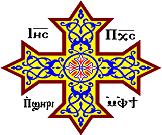 Oujai qen `P[oic